Keep your friends close with distance-bounding protocols
Meet the girl
Need authentication
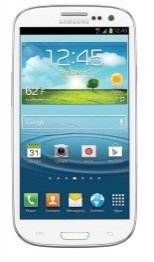 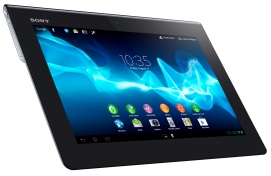 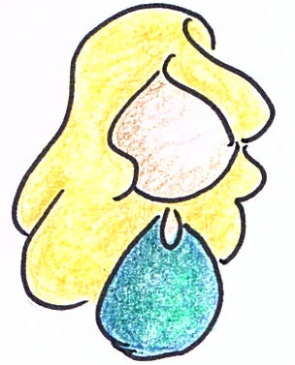 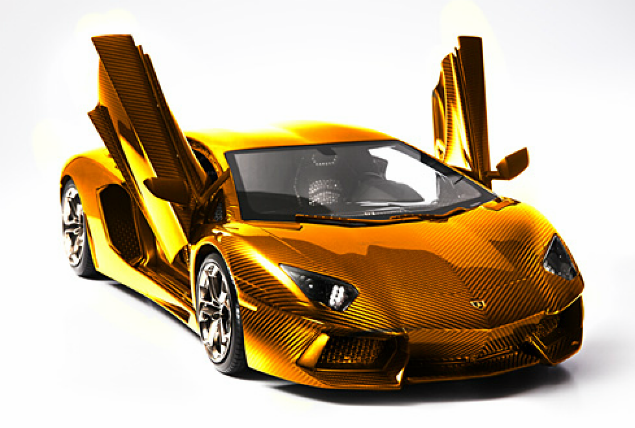 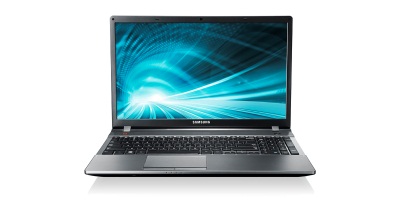 Marie-Claire
Cristina Onete    ||     16/05/2014       ||     2
[Speaker Notes: Je vous présente Marie-Claire. Marie-Claire est une fille moderne, qui a tous les gadgets necessaires pour avoir une vie sociale normale: un smartphone, une tablette, un laptop. Mais le vrai amour de sa vie est… sa voiture. Je vous présente sa Lamborghini. Au niveau de la sécurité numérique il y a un point commun entre tous ces accessoires: le procés d’authentification.]
Authentication
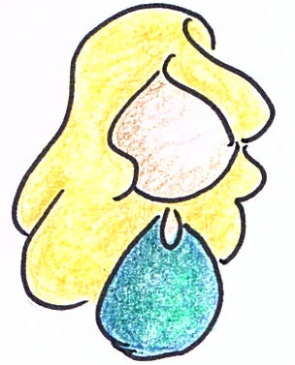 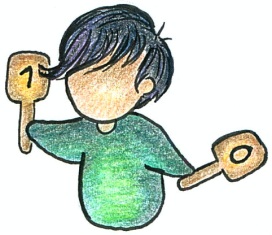 1 = Accept
0 = Reject
Prover
Verifier
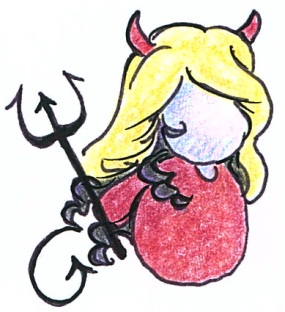 Adversary
Cristina Onete    || 16/05/2014       ||     3
[Speaker Notes: Qu’est ce que c’est l’authentification? Au niveau cryptographique, l’authentification est un protocol qui se déroule entre un proveur (dans notre cas la belle Marie-Claire) et un vérificateur. Il y a deux conditions pour avoir un protocol sécurisé d’authentification. La première est tout simplement qu’un prouveur legitime soit toujours authentifié par le vérificateur. La seconde condition est qu’une malveillant qui peut intercepter du trafique légitime et même communiquer avec le proveur et le vérificateur soit toujours réjecté quand il intente s’authentifier.]
PKES: Authentication
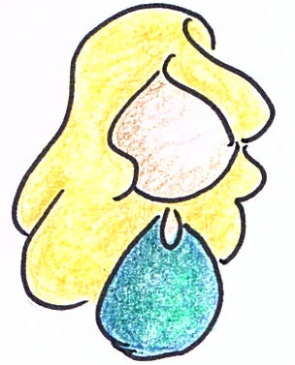 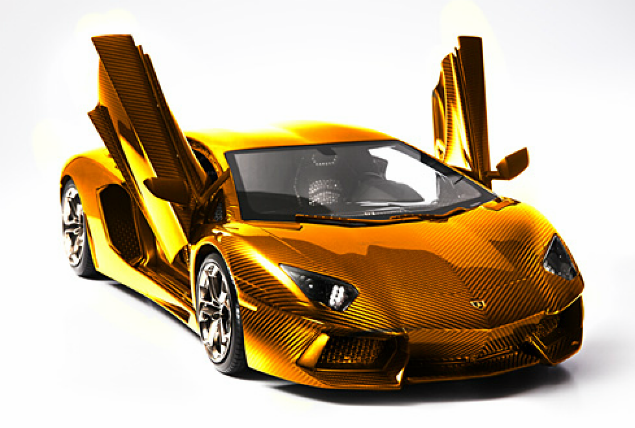 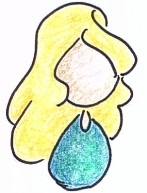 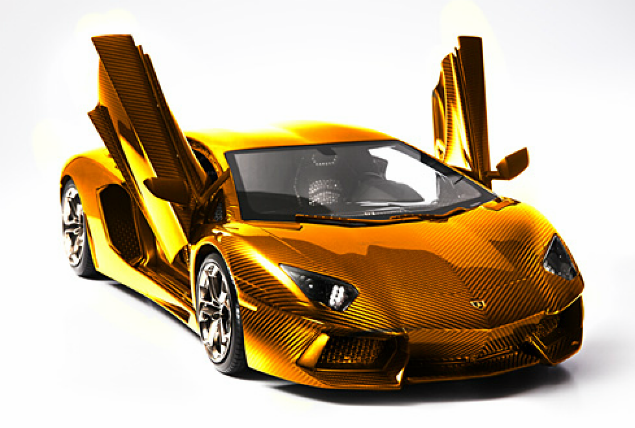 Cristina Onete    ||     16/05/2014       ||     4
[Speaker Notes: Donc, dans le cas de Marie-Claire et son Lamborghini, qui est equipé avec un système PKES = Passive Keyless Entry and Start, elle n’a qu’appuyer le bouton de sa clé PKES pour ouvrir et pour démarrer sa voiture. Elle veut biensûr que le protocole d’authentification entre sa clé PKES et le terminal dans la voiture marche toujours parfaitment, donc elle veut qu’elle soit toujours authentifié.]
Authentication
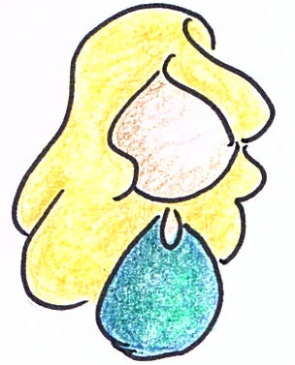 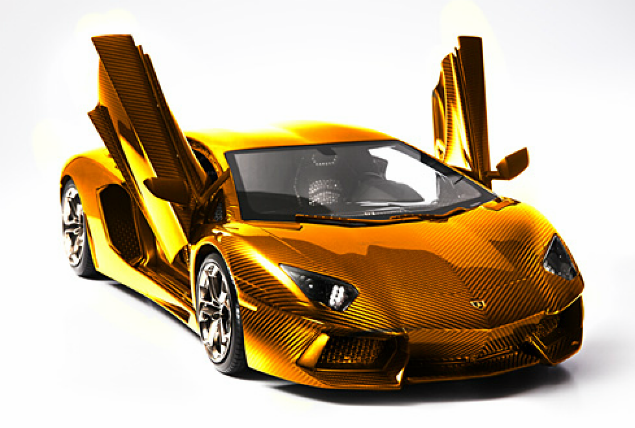 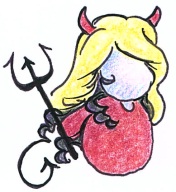 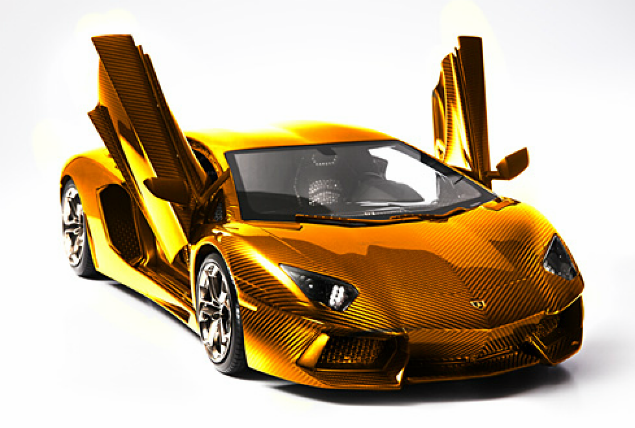 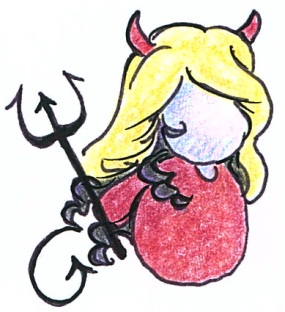 Cristina Onete    || 16/05/2014       ||     5
[Speaker Notes: Mais au même temps elle veut être sure qu’aucun malveillant soit capable de l’impersoner avant le terminal et partir en sa voiture. C’est claire pour vous?]
Contents
Authentication & Distance Bounding
Authentication protocols
Relay attacks – mafia fraud
Distance bounding protocols
Constructing distance-bounding protocols
Basic structure
Distance & Mafia fraud
Terrorist fraud resistance
Privacy
Lessons learned
Next steps
Cristina Onete    || 16/05/2014       ||     6
[Speaker Notes: Ma présentation aujourd’hui sera divisé en deux parties principales. La première vous donnera une idée sur la rélation entre des protocoles d’authentification et les protocoles de vérification authentifiée de la proximité.  En cette partie je vais partir d’un protocole très simple d’authentification pour vous expliquer le lien et la différence entre l’authentification et le distance bounding. Puis je vais vous donner une définition intuitive des attaques principales qui existent dans le domain de distance bounding.

La deuxième partie sera axée sur la construction des protocoles de distance-bounding. À la fin j’espère vous avoir donné une bonne perspective sur les difficultés de construire un bon protocol de distance-bounding et sur quelques solutions très bien-connues. Dans cette partie-ci nous parlerons de mafiots, des terroristes: on peut donc voir que le sujet est très d’actualité. Je vais aussi parler sur le sujet de la protection de la vie privée dans le context des protocoles de distance-bounding.

Dans la dernière partie je vais concluire en résumant les idées les plus importantes liées à la sécurité et la construction des protocoles de distance-bounding, et je vous donnerai une perspective sur des sujets potentiaux de recherche.]
Part I:
Authentication & Distance Bounding
Authentication
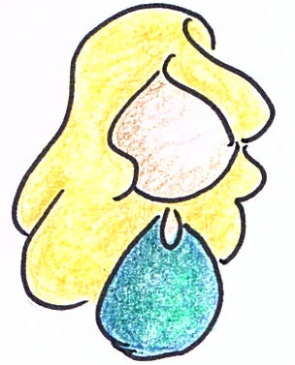 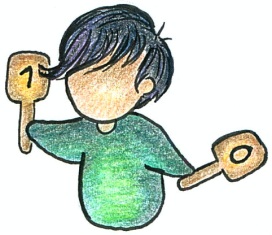 1 = Accept
0 = Reject
Prover
Verifier
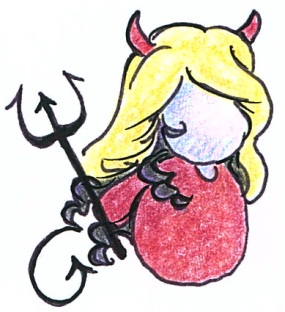 Adversary
Cristina Onete    || 16/05/2014       ||     8
[Speaker Notes: Je vous rappel le context de l’authéntification: le prouveur legitime doit toujours être authentifié. Par contre, un adversaire qui peut voir des communications légitimes ou même parler avec les participants dans un attaque qui s’appèle Man in the Middle (MIM), ne doit être presque toujours réjecté.]
Authentication (symmetric)
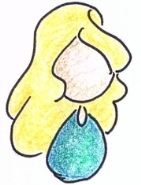 K
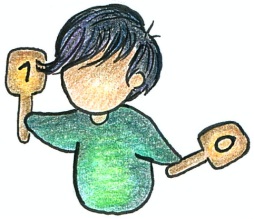 Pick random NP
Pick random NV
NV
Compute
NP , MACK(NP| NV)
Verify
MACK(NP| NV)
MACK(NP| NV)
Recall: MAC ensures EUF-CMA (unforgeability)
Security: right partner sent MAC
Cristina Onete    || 16/05/2014       ||     9
[Speaker Notes: Un protocol qui peut rassurer ce niveau de sécurité dans le context symmetrique (donc avec une clé partagé entre le prouveur et le vérificateur) est basé sur les codes d’authentification des méssage (MAC). Est-ce que vous connaisez ces codes? Oui? Non? Donc, les codes MAC sont pratiquement une signature sur un message, mais dans un cadre symmetrique (les signatures sont basées sur des systèmes des clés publiques). Danc ce protocol d’authentification, le prouveur et le vérificateur partagent une clé K. Les deux vont, chacun, génerer une valeur aleatoire, qui s’appèle nonce. Le vérificateur va à envoyer sa valeur aléatoire et le prouveur va à utiliser une concatenation des deux nonces comme input pour un schème MAC. Il va à envoyer sa valeur aléatoire et le MAC au vérificateur, qui va à accepter le prouveur si la vérification du MAC marche. Intuitivement, puisque le MAC nous rassure de l’unforgeabilité du MAC la vérificateur a l’assurance que le vrai prouveur ait envoyé le MAC.]
Authentication (symmetric)
Observe N1 honest sessions
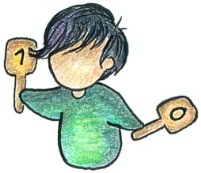 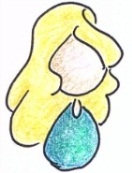 learn NP , NV , MACK(NP| NV)
N2 times: Query P with NV
NV
learn pairs NP , MACK(NP| NV) for each NV
NP , MACK(NP| NV)
N3 challenge sessions with V
Verifier sends NV
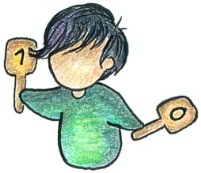 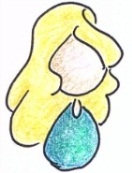 Adv has seen NV before: replay
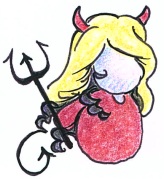 Adv has sent NV before
Cristina Onete    || 16/05/2014       ||     10
[Speaker Notes: Voici une analyse un peu plus détailée. Qu-est ce que l’adversaire peut faire? Il peut observer, en prémier lieu, des sessions honnête entre le prouveur et le vérificateur. Pour notre schème, ça veut dire que l’adversaire aura après avoir observée N1 sessions de communication N1 triples NP, NV, MAC. On a dit que l’adversaire est ainsi capable d’interagir avec les deux parties. Mais comme le vérificateur n’envoye qu’un valeur aléatoire, ça veut dire que l’adversaire peut, soit laisser cette valeur passer, soit remplacer la valeur, ce qui est équivalent à ce que l’adversaire envoye une valeur NV au prouveur. Après N2 sessions avec le prouveur, l’adversaire aura N2 triple NV, NP, MAC, mais pour les valeurs de NV qu’il a choisi. Naturelement, s’il va a choisir ces valeurs aléatoirement, cette strategie est équivalent avec la strategie d’observer N1 + N2 sessions. Nous  avons dit que l’adversaire doit impersoner le prouveur au vérificateur, mais sans contacter le prouveur dans la même session. Bon, donc dans chacune de N3 sessions d’impersonation, le vérificateur va a choisir une valeur NV aléatoirement. Si l’adversaire a déjà vu cette valeur dans une session honnête, il peut réutiliser les valeurs NP, MAC correspondentes. S’il n’a pas vu cette valeur mais par chance il a utilisé cette même valeur de NV dans une session avec le prouveur, il peut ainsi réussir. La probabilité de succes sera la somme des deux valeurs.]
Relay Attacks (Mafia Fraud) [Des88]
Far-away Prover helps Adversary
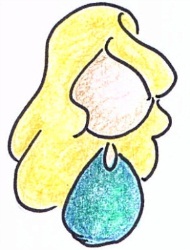 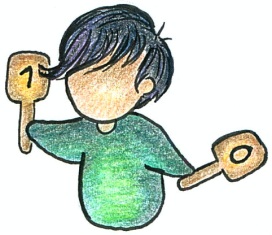 NV
NV
NP , 
MACK(NP|NV)
NP , 
MACK(NP|NV)
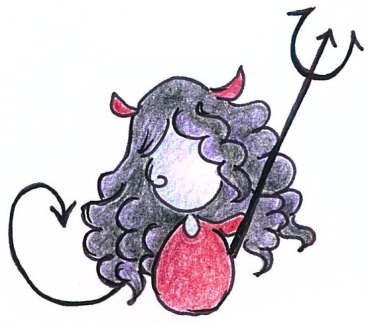 NV
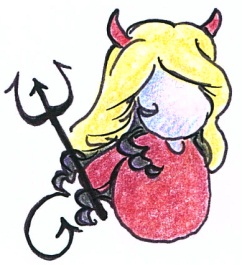 NP 
MACK(NP|NV)
Leech
Ghost
Works for Bluetooth, smartcards, Keeloq, PKES (cars)
Cristina Onete    || 16/05/2014       ||     11
[Speaker Notes: Ce qui est très important de noter: nous avons conditioné le comportament de l’adversaire en demandant qu’il ne s’authentifie pas en extrahiant des infos d’un prouveur legitime. Par contre, il y a beaucoup d’applications où c’est possible implementer un tel attaque, qui s’appèle un attaque de relay. Concretement il y aura deux adversaires qui fonctionnent comme une seule entité malveillante. Le premier des adversaires s’appèle Ghost – donc La Fantôme, qui va à essayer d’impersoner un vrai prouveur. Le deuxième adversaire, qui s’appèle Leech va a être dans la proximité d’un prouveur pour extrahir des infos. Dans la session d’impersonification, le vérification envoye une valeur aléatoire, qui est fidèlement relayée par la Fantôme à Leech, et de Leech au prouveur. Le prouveur va a penser qu’il s’agit d’un vrai vérificateur; il va donc a envoyer son nonce et le MAC. Avec cette information-ci, la Fantôme va a être identifiée par le vérificateur comme le vrai prouveur.  Il y a beaucoup de scenarios où un tel attaque peut être implementé, particulièrement dans le cas de smartcards qui sont lisibles par un terminal NFC. Des attaques relay fonctionnent pour bluetooth, keelog, PKES ainsi.]
Distance-Bounding Protocols
Distance-bounding idea: proximity = trust
if comm. speed & complexity are constant
c, r must be bits
Use timer!
minimal processing
tmax
tmax
c
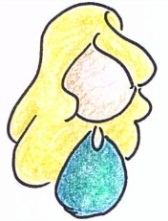 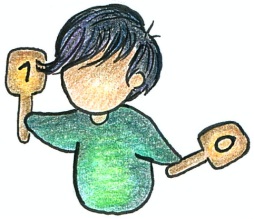 t
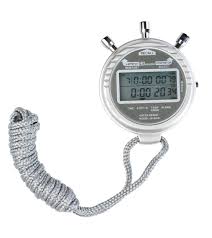 r
check r
Cristina Onete    || 16/05/2014       ||     12
[Speaker Notes: Les protocols de distance-bounding veuillent prevenir les attaques relay. On associe l’idée de proximité avec la confiance: donc nous faisons confiance à un prouveur qui se trouve tout près, mais pas s’il se trouve loin. La supposition est: si la vitesse de transmission et si la complexité dans la computation sont constantes, la distance entre le prouveur et le vérificateur est direct-proportionale avec la durée de la transmission.  Donc il suffira utiliser un chronometre pour avoir une idée de la distance entre les deux parties. Le vérificateur va a avoir un chronometre et la distance maximome de confiance sera associé avec Tmax. Le vérificateur va a envoyer une challenge et le prouveur doit envoyer un réponse. Le vérificateur va a mésurer le temps de transmission, il va a vérifier le reponse. Si la vérification marche bien et si le temps de transmission est inférieur à la valeur tmax, le vérificateur acceptera le prouveur.  Pour avoir une complexité constante, quelques auteurs comme Hancke ont indiqué qu’il était optimal transmettre des bits pour les valeurs c et r. C’est une bonne idée ainsi de minimaliser les operations qui le prouveur doit faire entre recevoir c et envoyer r.]
Distance-Bounding Protocols
Distance-bounding idea: use timer!
if comm. speed & complexity are constant
tmax
tmax
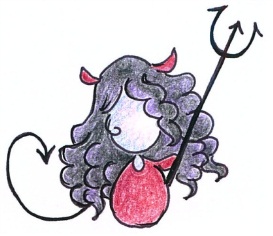 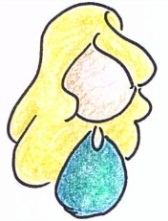 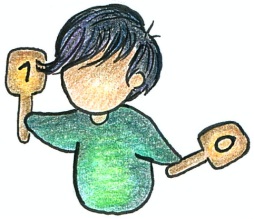 c
c
t
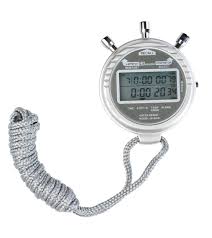 r
r
check r
Do proximity test N times for reliability
Cristina Onete    || 16/05/2014       ||     13
[Speaker Notes: Donc maintenant, si nous avons la situation où l’adversaire (ou la Fantôme, plus précisement) serait dans la proximité indiquée par tmax et le prouveur serait dehors la proximité, si l’adversaire fait un attack relay, le réponse sera bon, mais la durée de la transmission va a être supérior a tmax. Donc le vérificateur va a réjecter l’adversaire. Pour être sur de la fiabilité de la limitation de la proximité il faut faire le test plusieurs fois]
Distance-Bounding Properties
Mafia Fraud Resistance
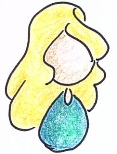 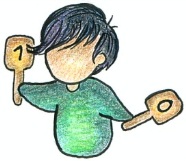 No relays!
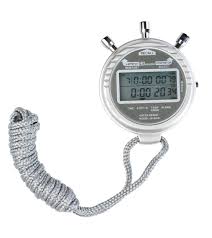 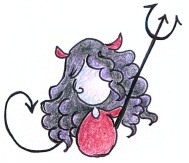 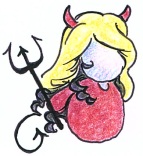 Terrorist Fraud Resistance
Help is one-time
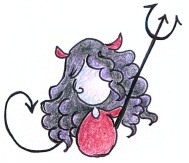 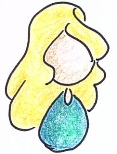 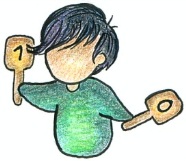 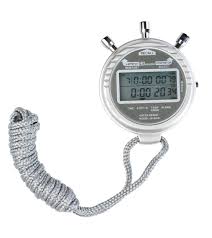 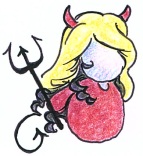 Distance Fraud Resistance
tmax
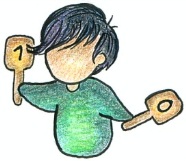 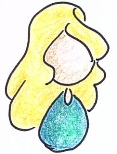 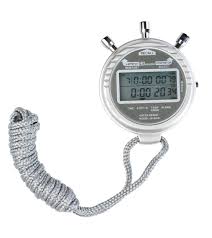 Cristina Onete    || 16/05/2014       ||     14
[Speaker Notes: Il y a troix attaques principaux contre les protocoles de distance-bounding, qui s’appèlent tous “frauds”. Le première attaque c’est la mafia fraud. Nous avons le scenario avec les deux adversaires, la Sangsue et la Fantôme. La différence maintenant est que nous pouvons assumir que le chronomêtre va a détecter la relay pure. Le deuxième attaque s’appèle la Fraude Terroriste. Dans ce cas-ci le prouveur est en fait malveillant: il veut aider l’adversaire s’authentifier]
Distance-Bounding Attacks
Mafia Fraud Resistance
Marie-Claire has unique e-key to gym locker
Marie-Claire is at party with Leech
Ghost is at gym, wants to get into the locker
Terrorist Fraud Resistance
Marie-Claire and Adv. are friends
Marie-Claire wants to let Adv. to use her locker
But Adv. shouldn’t enter again without permission
Distance Fraud Resistance
Marie-Claire runs a red light, wants to prove she was at the gym, but she is far away
Cristina Onete    || 16/05/2014       ||     15
Part II:
Distance-Bounding Protocols
Distance-Bounding Protocol
Basic structure
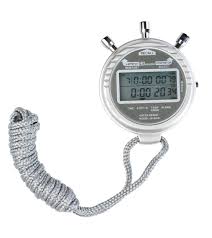 round
slow
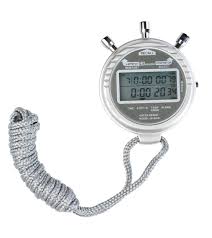 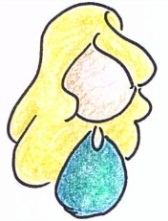 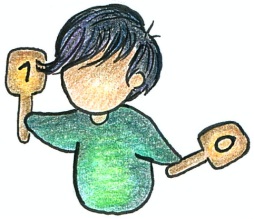 fast
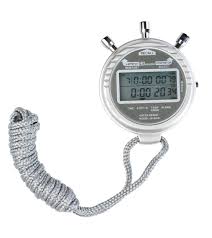 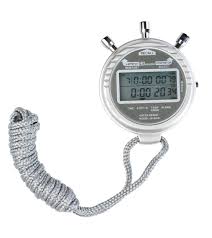 ………………
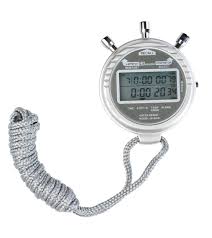 Cristina Onete    || 16/05/2014       ||     17
Distance-Bounding Protocol
Authentication + distance upper-bounding
K
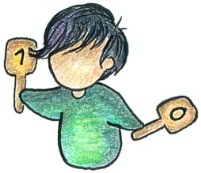 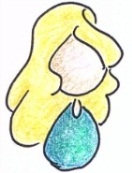 NV
Authentication
NP  
MACK(NP| NV)
random c
c
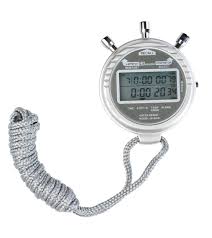 N times
Distance check
r
If r random, then no authentication
Cristina Onete    || 16/05/2014       ||     18
Distance-Bounding Protocol
Authentication + distance upper-bounding
K
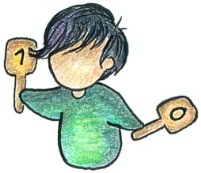 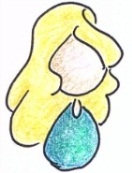 NV
Authentication
NP  
MACK(NP| NV)
Link r to auth. string
c
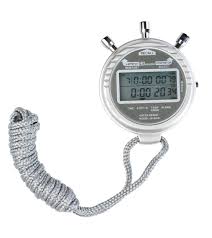 Distance check
N times
r = c
Distance-fraud resistance: can’t guess c
No authentication: no mafia-fraud resistance
Cristina Onete    || 16/05/2014       ||     19
Distance-Bounding Protocol
K
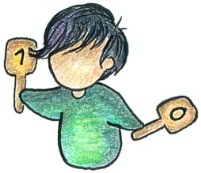 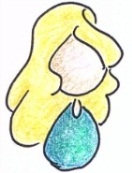 NV
NP  
Compute
r = MACK(NP| NV)
ci
Check ri
and time
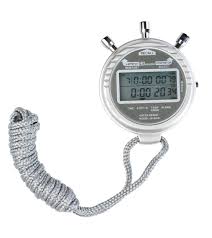 N times
ri
Mafia-fraud resistance: from unforgeability
Distance-fraud resistance: no, r predictable for Prover
Cristina Onete    || 16/05/2014       ||     20
Distance-Bounding Protocol
K
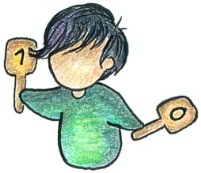 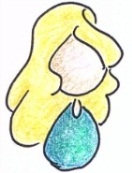 NV
NP  
r0|r1 = MACK(NP| NV)
ci
Check r
and time
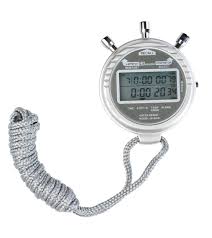 N times
rici
Mafia-fraud resistance: from unforgeability
Distance-fraud: no guarantee on MAC output distribution
Cristina Onete    || 16/05/2014       ||     21
Distance-Bounding Protocol
K
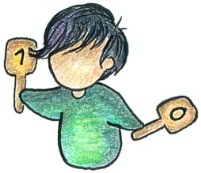 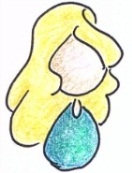 Distance-fraud:
cannot choose clever
nonce to get r0 ≈ r1
NV
NP  
r0|r1 = MACK(NP| NV)
ci
Check r
and time
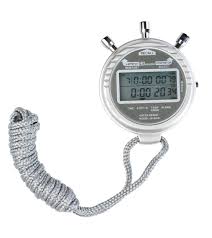 N times
rici
Mafia-fraud resistance: from unforgeability
Distance-fraud: no guarantee on MAC output distribution
Cristina Onete    || 16/05/2014       ||     22
Distance-Bounding Protocol
K
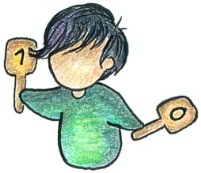 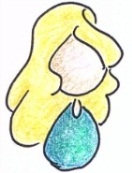 Distance-fraud:
cannot choose clever
nonce to get r0 ≈ r1
NV
NP  
r0|r1 = PRFK(NP| NV)
[HK05]:
ci
Check r
and time
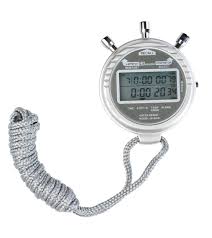 N times
rici
Mafia-fraud resistance: from unforgeability
[BMV13]: Stronger assumption on PRF
Distance-fraud: from unpredictability of response
[BMV12]: PR-ness alone not enough!
Cristina Onete    || 16/05/2014       ||     23
Distance-Bounding Protocols
Defeat terrorist-fraud attacks
K,K’
Intuition:
Sending r0, r1 reveals the key K’
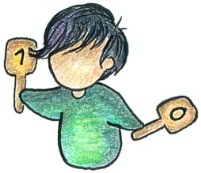 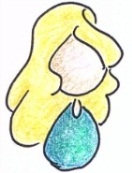 NV
NP  
r0 = PRFK(NP| NV)
r1 = r0  XOR K’
Reality:
Dependency enables
key-learning attack
ci
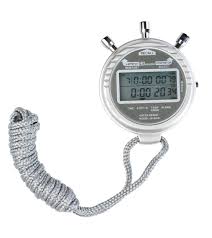 N times
rici
Cristina Onete    || 16/05/2014       ||     24
Distance-Bounding Protocols
Key learning [AT09,DFK+11]
tmax
K,K’
………………
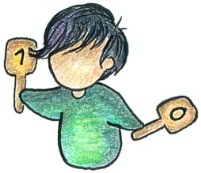 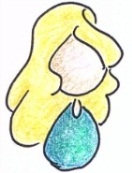 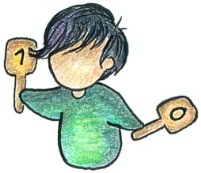 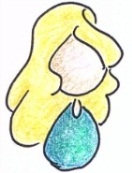 rounds 1 to N-1
NV
NP  
r0 = PRFK(NP| NV)
cN+1
cN
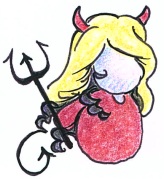 r1 = r0  XOR K’
rNcN+1
rNcN+1
ci
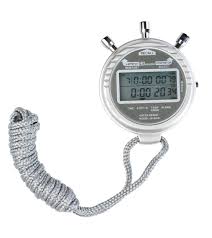 Accept: rNcN+1 = rNcN
K’N = 0
rici
Repeat: learn K’
Next: query r0, have r1
Cristina Onete    || 16/05/2014       ||     25
Distance-Bounding Protocols
Prevent adversary from flipping bits [KAK+08]
Mafia-fraud: 
near-optimal, final PRF prevents any flips
K,K’
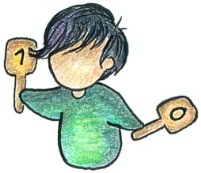 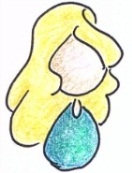 NV
Distance-fraud: 
while K’ pseudoran-dom, distance of r0, r1 optimal
NP  
r0 = PRFK(NP| NV)
r1 = r0  XOR K’
ci
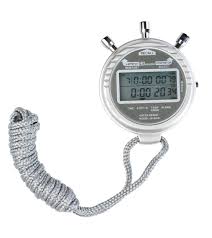 Terrorist-fraud: 
Yes, but the advantage the adversary has is only marginal
N times
rici
PRFK(transcript)
Cristina Onete    || 16/05/2014       ||     26
Distance-Bounding Protocols
Prevent adversary from flipping bits [KAK+08]
Mafia-fraud: 
lower, final PRF allows some attacks.
K,K’
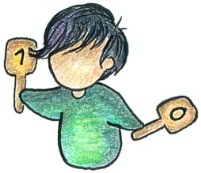 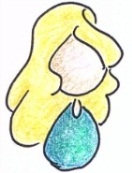 NV
Distance-fraud: 
while K’ pseudoran-dom, distance of r0, r1 optimal
NP  
r0 = PRFK(NP| NV)
r1 = r0  XOR K’
ci
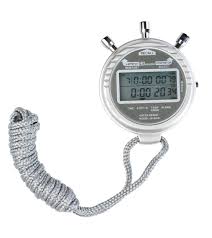 Terrorist-fraud: 
It works: learning bits of K’ helps and can re-use transcript with 0
N times
rici
PRFK(transcript)
PRFK(T* (ci = 0))
Cristina Onete    || 16/05/2014       ||     27
Distance-Bounding Protocols
Lessons learned so far
Distance-fraud: unpredictable responses
Just echoing challenges works optimally
Reponses output by PRF, if no special nonces
Link responses by pseudorandom key
Mafia-fraud: authenticating responses + no key-learning
Two strings output by PRF
Final transcript authentication works optimally
If linked responses, final authentication necessary
Terrorist-fraud: relate responses by using extra key
Also give back-door for future authentication
Cristina Onete    || 16/05/2014       ||     28
Distance-Bounding Protocols
Game-based privacy (untraceability) [V07]
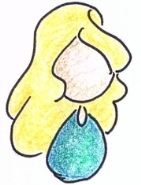 Prover 1
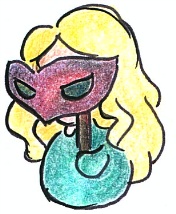 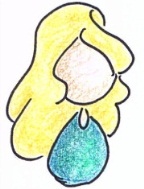 DrawProver
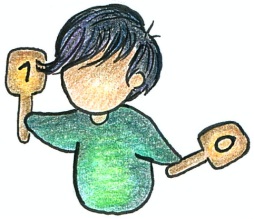 Handle
Prover 2
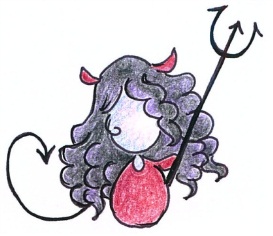 Verifier
… …
Always draw right or always draw left
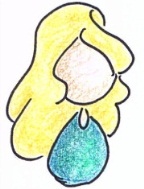 Prover n
Cristina Onete    || 16/05/2014       ||     29
Privacy in Authentication
Game-based privacy (untraceability) [V07]
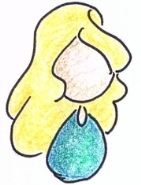 Prover 1
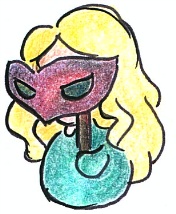 DrawProver
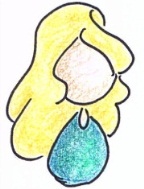 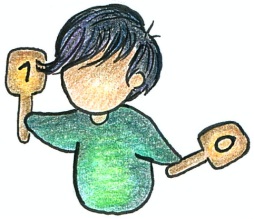 Handle
Prover 2
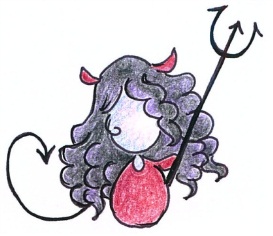 Verifier
… …
Corrupt
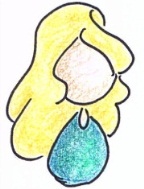 Key
Left/right
Prover n
Cristina Onete    || 16/05/2014       ||     30
Distance-Bounding Protocols
Forward privacy: Once a key is corrupted, can you distinguish past sessions?
Requires key updates
No privacy guaranteed for future sessions
The most we can get with symmetric authentication
Strong privacy: no rules for corruption
Needs public key crypto: key agreement
Idea of [HPO13]: combine strongly private authen-tication with distance bounding
Responses: pseudo-random truncation of DH key
Authenticate transcript in final authentication string
Cristina Onete    || 16/05/2014       ||     31
Symmetric key  Public key
K
k, X= kP
y, Y= yP
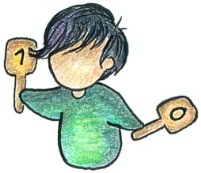 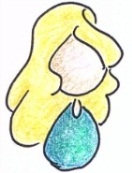 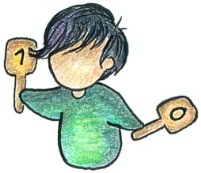 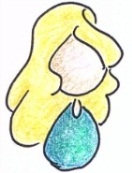 Nonce exchange
Nonce exchange
r0,r1 : eph. DH
Compute r0,r1
      using K
ci
ci
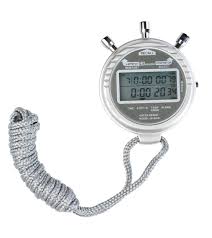 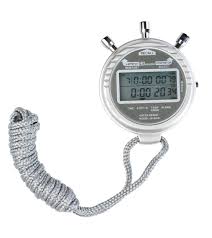 N rnds
N rnds
rici
rici
Authentication of ID & challenges
SignK(transcript)
Cristina Onete    ||     16/05/2014       ||     32
MIM-Private DB ([HPO13])
Auth. + relay: adapt/compose auth. and prox. check
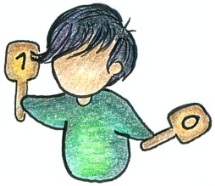 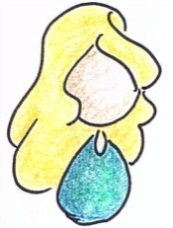 r1P,
r2P
Random c, r,  r3
r3P
Random r1, r2
d = xcoord [r1yP];
Compute
DH tuple
r0|r1 = xcoord {r1r3P}2n
ci
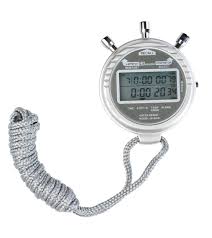 n times
rici
e = c|r
Check: 
(s-d)P – e R1-R2 == kP?
s = k+er1+r2+d
s
Cristina Onete    || 16/05/2014       ||     33
MIM-Private DB ([HPO13])
Auth. + relay: adapt/compose auth. and prox. check
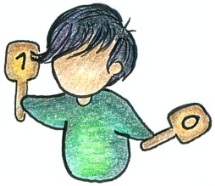 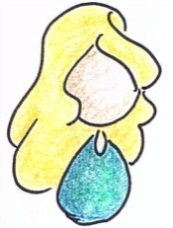 r1P,
r2P
Random c, r,  r3
r3P
Random r1, r2
d = xcoord [r1yP];
Compute
r0|r1 = xcoord {r1r3P}2n
ci
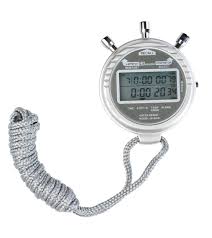 Mafia fraud
n times
rici
e = c|r
Check: 
(s-d)P – e R1-R2 == kP?
s = k+er1+r2+d
s
Cristina Onete    || 16/05/2014       ||     34
MIM-Private DB ([HPO13])
Auth. + relay: adapt/compose auth. and prox. check
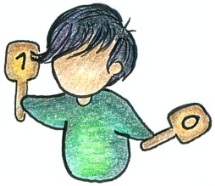 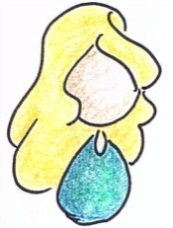 r1P,
r2P
Random c, r,  r3
r3P
Random r1, r2
d = xcoord [r1yP];
Compute
r0|r1 = xcoord {r1r3P}2n
ci
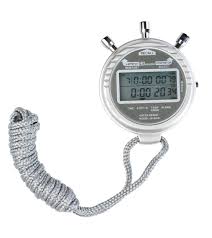 Dist. fraud
n times
rici
e = c|r
Check: 
(s-d)P – e R1-R2 == kP?
s = k+er1+r2+d
s
Cristina Onete    || 16/05/2014       ||     35
MIM-Private DB ([HPO13])
Auth. + relay: adapt/compose auth. and prox. check
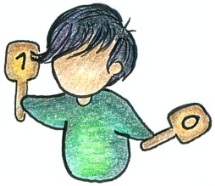 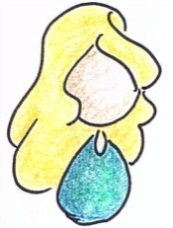 r1P,
r2P
Random c, r,  r3
r3P
Random r1, r2
d = xcoord [r1yP];
Compute
r0|r1 = xcoord {r1r3P}2n
ci
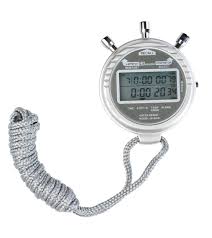 Privacy
Impersonation
n times
rici
e = c|r
Check: 
(s-d)P – e R1-R2 == kP?
s = k+er1+r2+d
s
Cristina Onete    || 16/05/2014       ||     36
Privacy in Distance Bounding
AsiaCCS 2014 [GOR14]: how about insider privacy?
Intuitively: not just MIM adversary, but also honest-but curious/malicious verifier
Change model to allow this
Construction:
Group signatures: overkill, no need for opening or group structure
Accumulators: would have worked, but use pairings. Our scheme uses DDH assumption
Core idea: a kind of ring signatures with infrastruc-ture provided by external entity (Server)
BB use of NIZK scheme
Secure, fully anonymous, deniable w.r.t. Server
Cristina Onete    || 16/05/2014       ||     37
Lessons Learned
Distance-bounding
Responses must be unpredictable to Prover: large Hamming distance, no cheating input
Responses must authenticate Prover, add final authentication at the end
Privacy: private authentication, randomized proximity check response
Questions for future
Are privacy and terrorist-fraud resistance compatible?
Can generic privacy be achieved by composition of private authentication and proximity check?
Cristina Onete    || 16/05/2014       ||     38
Thanks!